Leadership
Opportunities
1.
Chapter Level
Opportunities available in KC FFA
‹#›
Klein Collins FFA Leadership Team
Chapter Officers
Officers serve as the leaders of the organization. They are selected through a process consisting of a test, an interview, and chapter vote. Members are eligible to run at the end of their freshman year.
Committee Chairs
Committee chairs are the leaders of our three committees. They are made up of the members who showed interest in being on the officer team, but did not make the 8 person team.
‹#›
How to be on the Klein Collins Leadership Team
Fill out the officer application
Study for the test
Work on your interview skills
Prepare a speech
‹#›
2.
Above Chapter Level
Opportunities available at District, Area, and State Level
‹#›
Officer Positions
District
District officers serve the North District in Area III. The team is made of people from across the district and only one person from KC can serve on the team.
Area
Area officers serve the Area III Association. Area III is made up of all chapters in Harris, Fort Bend, Galveston, and Brazoria counties.
State
State officers serve the Texas FFA Association and the year of service takes place after high school.
‹#›
3.
State Level Leadership Conferences
Conferences to develop leadership skills based on grade level
‹#›
Made for Excellence:  A Personal Growth Experience for Sophomores
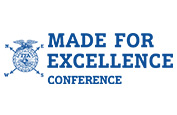 Focuses on personal growth
Capitalizes on the wisdom, courage, and strength students need to be successful as individual leaders
‹#›
Building Excellence:  A Generation Ziglar Experience for Juniors
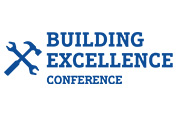 Facilitated by Ziglar Youth Certified Speakers
Focuses on self-image, relationship building, and goal-setting
‹#›
Executing with Excellence:  A Post-FFA Springboard for Seniors
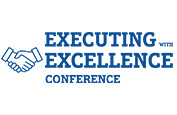 Helps graduating FFA members learn how to apply what they have learned in the FFA jacket to their post-secondary education or workforce
‹#›
Leadership Conference Dates
October 7, 2019
Prairie View A&M University
October 21, 2019
West Texas A&M University
November 4, 2019
Angelo State University
November 11, 2019
Texas A&M University-Commerce
November 18, 2019
Midwestern State University
December 2, 2019
Texas A&M University-Kingsville
January 13, 2020
Stephen F. Austin University
‹#›
How do I go to a conference?
Sign-up:  http://bit.ly/FFALeadershipConf
Pay $75 by September 23rd
We will take students to the Prairie View A&M University conference
If you would like to go to another location, you must provide transportation
‹#›
4.
KC FFA Committees
Committees offered for Klein Collins FFA members
‹#›
Growing Leaders Committee
Leadership: building student leaders
Healthy Lifestyle: improving students
Scholarship: encouraging lifelong learning
Personal Growth: helping students discover their talents and achieve life goals
Career Success: promoting students involvement in agriculture and careers
‹#›
Building Communities Committee
Environmental: promoting conservation
Human Resources: promoting wellbeing of members and community
Citizenship: encouraging community engagement
Stakeholder Engagement: connecting with program stakeholders
Economic Development: developing economic growth in the community
‹#›
Strengthening Agriculture Committee
Support Group: cooperating with others to support agriculture education
Chapter Recruitment: increasing student participation
Safety: improving safety in the community and with students
Agricultural Advocacy: promoting ag education and encouraging action
Agricultural Literacy: promoting agriculture through educating the public
‹#›
👍
Thanks!
Any questions?
‹#›